שקופית זו היא חובה
עליכם להתקין את הפונט Varela Round לפני תחילת העבודה.
אם ברצונכם לצפות בהנחיות להתקנת פונט Varela Round, תוכלו לעשות זאת בקלות. 
צפו בסרטון הבא: 
https://www.youtube.com/watch?v=NN9IgGTwbF0&feature=youtu.be
מערכת שיעורים למגזר החרדי
קישור להורדת הפונט(אשרו את הודעת האבטחה)
דרכי תצורת השמות בעברית חלק ב'
עברית - כיתה ח'
שם המורה: יהודית יוסף
מבוסס על שיעור שפותח על ידי צוות עברית עי"ס, המזכירות הפדגוגית
[Speaker Notes: .]
מה להביא לשיעור?
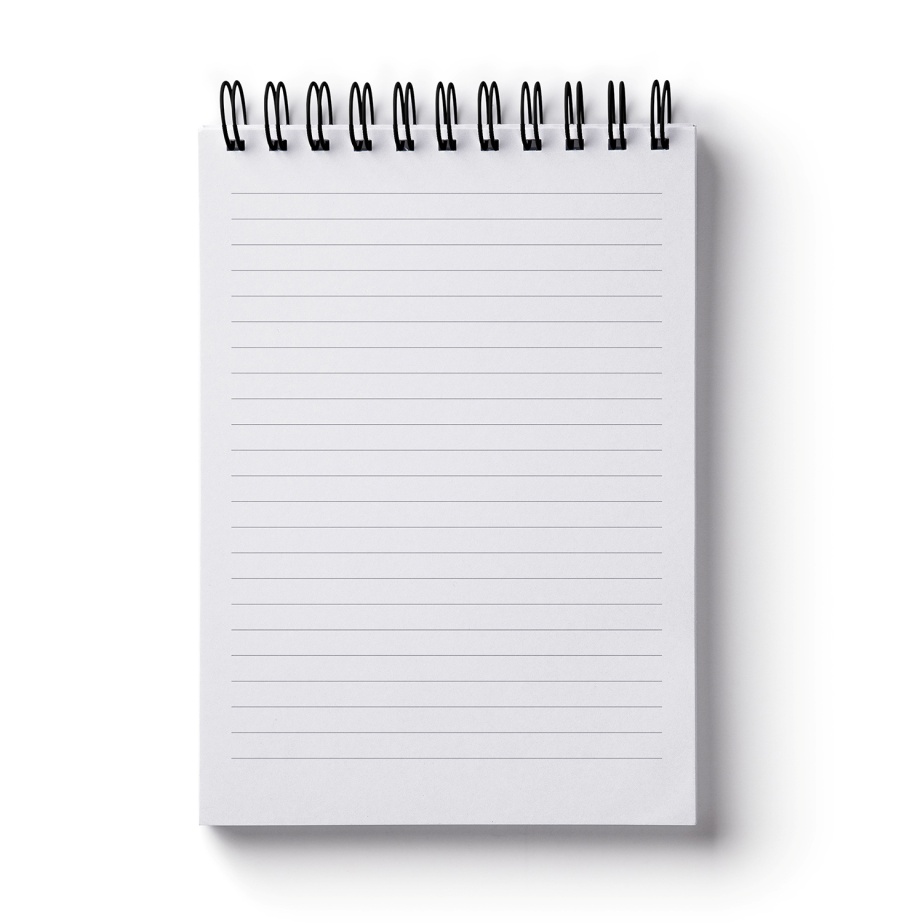 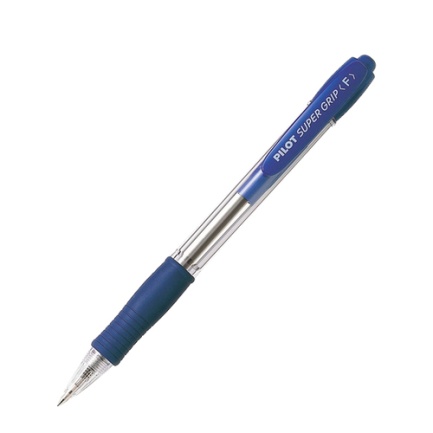 מחברת                                    עט
מה נעשה היום בשיעור?
נחזור על שתי דרכי התצורה שלמדנו בשיעור הקודם. 
נכיר דרך נוספת מרכזית ליצירת שמות בשפה העברית. 
נסביר, נתרגל ונשחק.
[Speaker Notes: תחילה נחזור על דרכי התצורה שנלמדו בשעור הקודם.
זוכרים מהי דרך תצורה?
הסבר המושג "דרך תצורה" = הדרך שבה נוצרים שמות בעברית.
הבסיס של  השמות בעברית הנו התנ"ך.]
דרכי התצורה של השמות בעברית
בסיס +צורן
יַלְדּוֹן
[Speaker Notes: דרך התצורה הראשונה שהכרנו היא בסיס+ צורן.
בסיס הוא שם (מילה) קיים השפה. הצורן הסופי מתווסף אליו, נותן משמעות חדשה (מקצוע, הקטנה וכו) וכך נוצר שם חדש בעברית.
בואו ניזכר בדוגמאות]
חושבים יחד...
מהי המשמעות של כל צורן סופי?
מִלְחִיָּה
מִטְרִיָּה
שְאֵלוֹן
חִדּוֹן
נַקְנִיקִיָּה
עוּגִיָּה
יַרְקָן 
רַפְתָן
אוסָפים
בעלי מקצוע
כלים
פריטי מזון (קטנים)
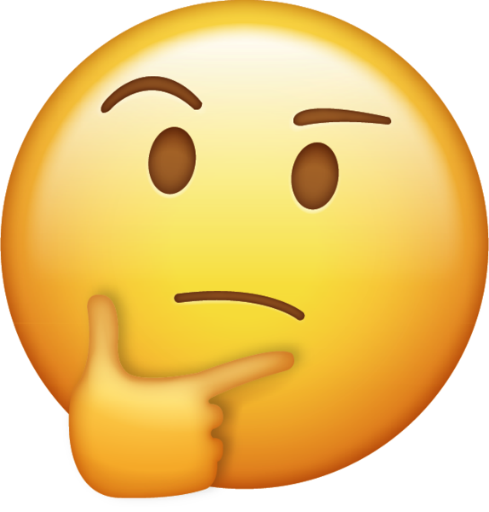 [Speaker Notes: בעלי מקצוע/    הקטנה- מאכלים/   הקטנה/       אוספים

בואו ננסה להוסיף עוד דוגמות-


כמו ירקן ורפתן- בדרן, יהלומן, תעשין
כמו נקניקיה ועוגיה- מציה (קרקר)
כמו שאלון.. - ילדון, ספרון- גגון, דגלון, פסלון.
כמו מלחיה, מטריה... - ברזיה וצמחיה- תקליטיה]
דרכי התצורה של השמות בעברית
2.בסיס +צורן
3.
1.שורש ותבנית
(משקל)
יַלְדוֹן
כַּפִּית
הַפְחָתָה
שְמִירָה
[Speaker Notes: זהו תרשים שבו מילאנו את הידע שהכרנו בשיעור הקודם: הדרך הנפוצה ביותר ליצירת שמות בעברית היא שורש ותבנית.
הדרך הנוספת שהיכרנו היא בסיס וצורן. את  שתי הדרכים הללו תרגלנו  והסברנו. אני מקווה שאתם זוכרים ובכל זאת ניתן כמה דוגמות.]
שורש ותבנית
קְפִיצָה   הִתְרַגְּשׁוּת   סִפּוּר   נַזֶּלֶת

הַפְעָלָה    הִזָּכְרוּת   פַּיְטָן
[Speaker Notes: לפנינו שמות. בכל אחד מן השמות הדגשנו בצבע אדום את השורש.
בפועל יש בניין ואותיות השורש מסומנות ב-פע"ל, ואילו בשם יש משקל ואותיות השורש מסומות ב-קט"ל,
כלומר תבנית שלתוכה יוצקים שורשים וכך נוצרים השמות.
כלומר משקל הוא השורש בתוך התבנית.
לעבור שם שם ולהסביר
קטילה, הקטלות, קיטול, קטלת,]
משמעות המשקלים העיקריים
המשקל          המילה                           משמעות המשקל       
קַטְלָן               שַׂחְקָן, חַיְכָן                    מקצוע, תכונה
קַטָּל                נַגָּר, וַסָּת                         מקצוע, כלים
מִקְטֶלֶת          מִבְרֶשֶת                          חפצים, כלים
מַקְטֵל	      מַבְרֵג		                   מכשירים	
מַקְטֵלָה	      מַסְרֵגָה	                   מכשירים
מִקְטָל             מִטְבָּח                             מקום
מִקְטָלָה	      מִסְפָּרָה                           מקום  
קַטֶּלֶת             נַזֶּלֶת, צַנֶּרֶת                      מחלות, אוסָפים
[Speaker Notes: הכרנו את המשקלים העיקריים המרכזיים –ראו בעמודה הימנית, הדגמנו ולמדנו את משמעות המשקל(עמודה שמאלית).
בואו ניזכר

קטלן-בעלי מקצוע, עיסוק. נסביר איך עובדים-  התבנית היא םםםן = קטלן = רקדן, בדרן- כאשר אנו מנתקים את הצורן הסופי נשאר פועל בעבר נסתר :רקדן- רקד או שורש רק"ד.

נסו בעצמכם את המילה "נזלת". מה קיבלתם? נז"ל- שורש, קטלת- משקל, משמעות המשקל היא מחלות, נסו לחשוב על מחלה נוספת באותו משקל- אדמת, גרדת. 
למדנו גם שישנם משקלים שיש להם מספר משמעויות. לדוגמא: למשקל קטלן יש משמעות של מקצוע ושל תכונה. וכן למשקלים נוספים שברשימה שלפנינו.]
איך נבחין בין שורש ותבנית לבין בסיס וצורן סופי?
מיינו את השמות שלפניכם לפי דרך התצורה שלהם: יְבוּאָן, רַכֶּבֶת, מִקְלָט, מִקְצוֹעִי, שָבִיר, מַבְרֵגָה
[Speaker Notes: לפנינו תרגול
להקריא את ההוראה.

זוכרים כיצד עלינו לעבוד? 
בניתוק הצורן הסופי נקבל שם בעברית. רק אם אפשר להוציא מילה שקיימת בעברית, זה בסיס + צורן.
אם אפשר להוציא מהמילה רק פועל, זהו משקל. לדוגמא " שחקן – שיחק.
יש לכם דקה לביצוע המשימה


בשקף הבא התשובות.]
איך נבחין בין שורש ותבנית לבין בסיס וצורן סופי?
מיינו את השמות שלפניכם לפי דרך התצורה שלהם: יְבוּאָן, רַכֶּבֶת, מִקְלָט, מִקְצוֹעִי, שָבִיר, מַבְרֵגָה
[Speaker Notes: קוראת את התשובות 
יבואן: בסיס – יבוא וצורן אן שמציין בעלי מקצוע
רכבת – השורש רכ"ב במשקל קטלת – מציין אוספים.
מקלט- השורש קל"ט במשקל מקטל – מציין מקום
מקצועי: בסיס וצורן אי שמציין תכונות
שביר: משקל קטיל שמציין תכונות, וכן: עמיד, חריג
מברגה: שורש ותבנית . השורש בר"ג ומשקל מקטלה שמציין כלים ומכשירים.]
היכרות עם דרך תצורה נוספת
[Speaker Notes: עד כאן ערכנו חזרה קצרה והדגמות מהשיעור הקודם. עכשיו נעבור להכיר דרך תצורה נוספת. הדרך השלישית.]
מה למדנו עד כה?
2.בסיס +צורן
1.שורש ותבנית 
בשם = משקל
יַלְדוֹן
כַּפִּית
הַפְחָתָה
שְמִירָה
[Speaker Notes: זהו תרשים שבו מילאנו את הידע שהכרנו בשיעור הקודם: הדרך הנפוצה ביותר ליצירת שמות בעברית היא שורש ותבנית.
הדרך הנוספת שהכרנו היא בסיס וצורן. את  שתי הדרכים הללו הסברנו ותרגלנו.]
דרכי התצורה של השמות בעברית
2.בסיס +צורן
1.שורש ותבנית
בשם = משקל
3.
יַלְדוֹן
כַּפִּית
הַפְחָתָה
שְמִירָה
[Speaker Notes: ועכשיו לדרך השלישית
ישנה הנפשה]
מהי דרך התצורה של השמות הבאים?
כדורגל   כדורסל   כדוריָד   כדורעף
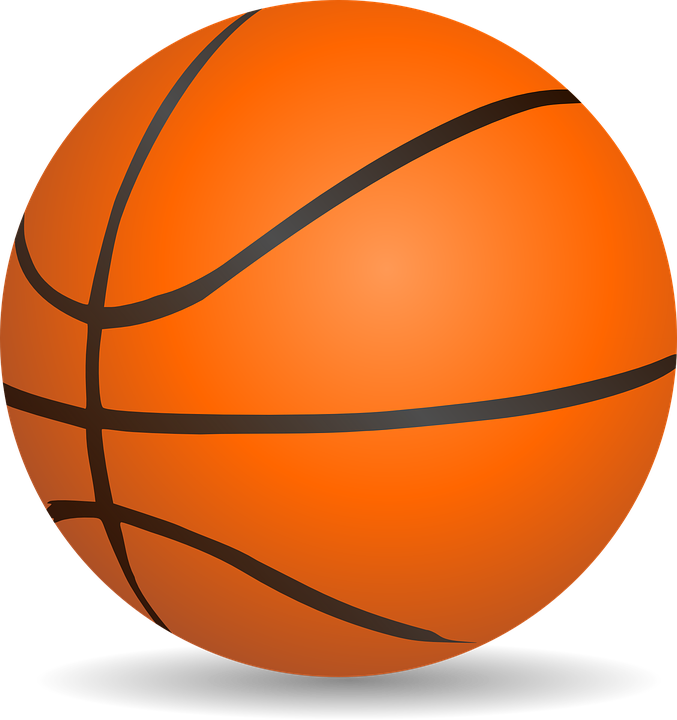 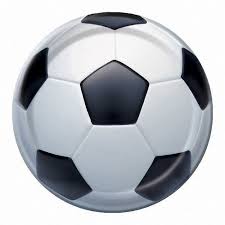 [Speaker Notes: לפנינו ארבעה שמות.
נסו לחשוב כיצד נוצרו השמות האלה? מהי דרך התצורה המשותפת לארבעתם?

להסבר...........]
מהי דרך התצורה של השמות הבאים?
כדור + סל
כדורגל   כדורסל   כדוריד   כדורעף
?
[Speaker Notes: נדגים באמצעות השם "כדורסל".
מהי דרך התצורה של המילה כדורסל?
המילה היא חיבור – הלחם של שתי מילים, של שני בסיסים: כדור וסל


עוברת לשקופית הבאה
.]
דוחף  + חופר
דרך התצורה: בסיס + בסיס
הלחם בסיסים
דַחְפּוֹר
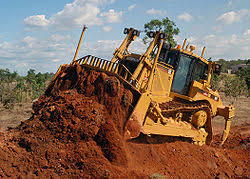 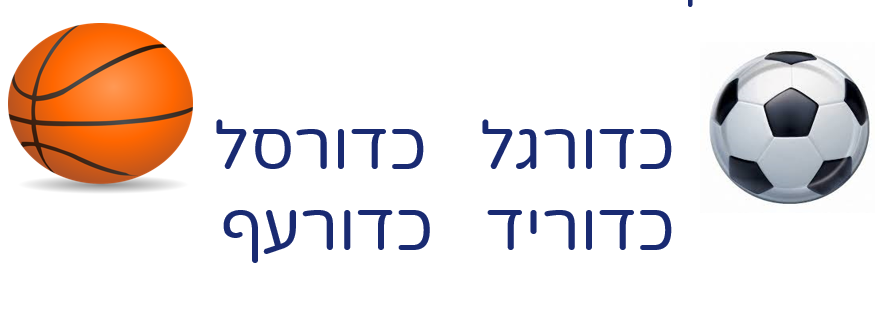 [Speaker Notes: המילה דחפור  מולחמת או מורכבת משני שמות בעברית" דוחף וחופר, כלומר שני שמות, שני בסיסים.
דרך תצורה זו נקראת "הלחם". 

בדקו את שאר השמות וחשבו מאלו בסיסיים הם מולחמים. ממתינה מספר שניות.

מסבירה: כדורגל הוא הלחם של כדור ורגל
כדור יד הוא הלחם של כדור ויד. וכן הלאה.

בואו נראה דוגמאות נוספות לשמות שנוצרו בדרך ההלחם]
בואו נתרגל
רַכְבָּל או רַכֶּבֶל?
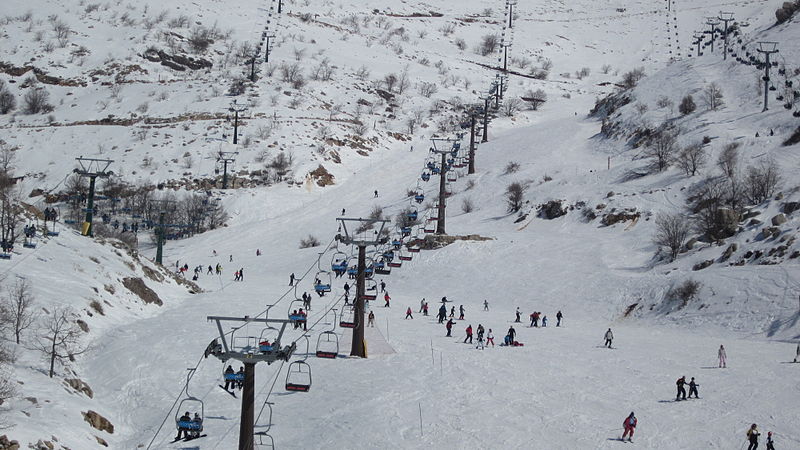 [Speaker Notes: מהי המילה הנכונה? רכבל או רכבל?]
בואו נתרגל
הלחם בסיסים
רַכְבָּל או רַכֶּבֶל?
רַכֶּבֶת + כֶּבֶל
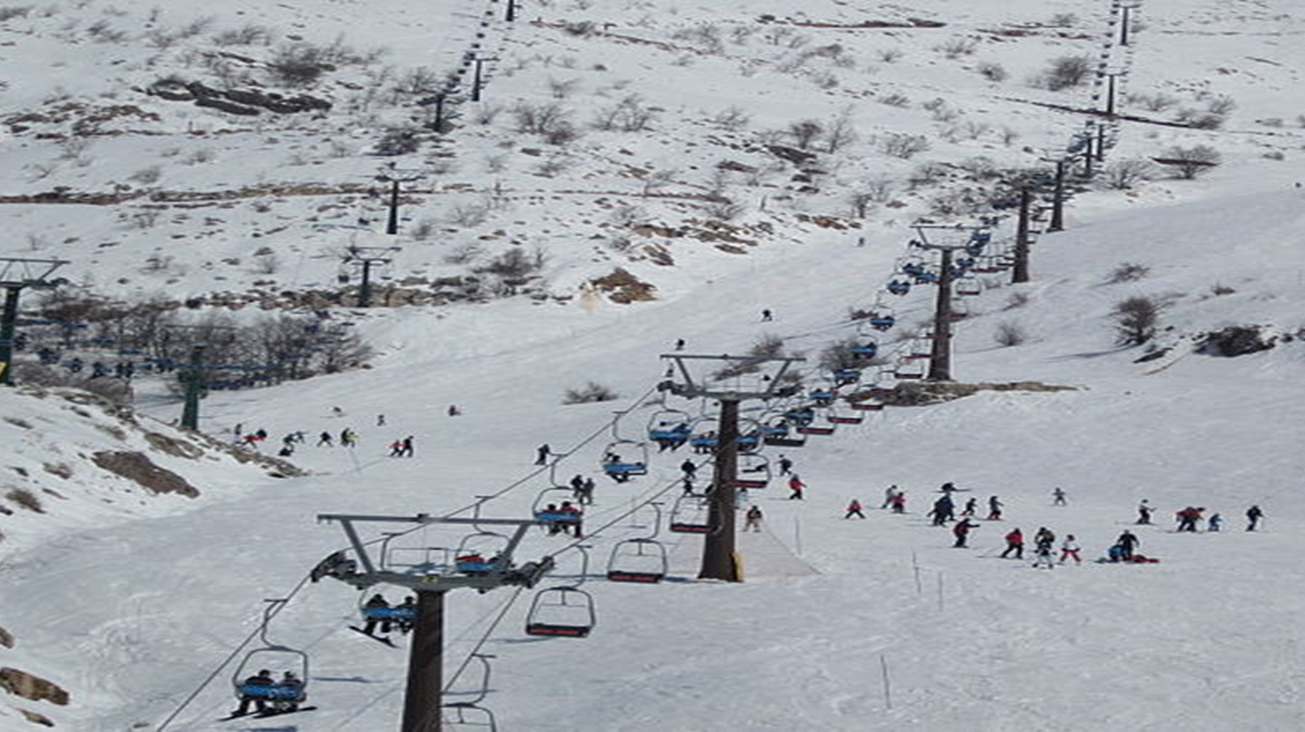 רַכֶּבֶל
וברבים
רַכַּבְלִים
רַכָּבוֹת + כְּבָלִים
[Speaker Notes: המילה הנכונה היא רַכֶּבֶל, כי היא הלחם של רכבת + כבל. בסיס ובסיס.
צורת הרבים היא רכבלים. שהיא בעצם הלחם של רכבות וכבלים.]
מהי דרך התצורה של  מנכ"ל?
מנהל כללי
מנכ"ל
חכמינו זכרונם לברכה
חז"ל
בסיס + בסיס
ראשי תיבות
(נוטריקון)
תורה נביאים וכתובים
תנ"ך
יום טוב
יו"ט
ראשי תיבות
[Speaker Notes: לפנינו ראשי תיבות, מטרתם היא קיצור של 2 מילים או יותר למילה אחת 
דרך זו של קיצור יצרה שמות בעברית. 
נדגים באמצעות השם "מנכ"ל".
המילה מנכ"ל היא קיצור של שתי מילים: מנהל וכללי.
בדקו את שאר השמות וחשבו האם אתם משתמשים בקיצור רק לכתיבה או גם בדיבור?

מנכ"ל, תנ"ך וחז"ל משמשות גם בכתיבה וגם בע"פ, כלומר בדיבור. ואילו ראשי התיבות של המילים יום טוב --  יו"ט משמשים רק לכתיבה.

בואו נראה עוד דוגמה................]
הגרשיים הם סימן קיצור לשתי מילים או יותר.
עו"ד
גֵרְשַיִים
עורך דין
[Speaker Notes: לפנינו דוגמה נוספת, ע"וד- האם אנחנו משתמשים בקיצור גם בכתיבה וגם בדיבור? לא, כלומר יש קיצורים שמשמשים רק בכתיבה ואחרים משמשים גם בכתיבה וגם בדיבור.

כמה הערות לתשומת ליבנו- 
1. שימו לב לגרשיים-
הגרשיים תמיד לפני האות האחרונה.
2. ניתן להוסיף צורני נטייה- מנכ"ל   מנכ"לית/   מתנ"ס  מתנ"סים.
כלומר ראשי התיבות מקבלים צורני נטייה כמו- מין (זכר/נקבה), מספר (יחיד רבים) וגם ה"א הידיעה.

ריבוי בצירוף סמיכות - ניתן לרבות את הנסמך ולא את הסומך- עורכי דין (ולא עורכי דינים), בתי ספר ולא בתי ספרים.
אבל ישנם צירופים שניתן לרבות את הסומך ואת הנסמך: מנהלים כלליים, ימים טובים]
בסיס +בסיס
ראשי תיבות (נוטריקון)
הלחם
סכו"ם
רמזור
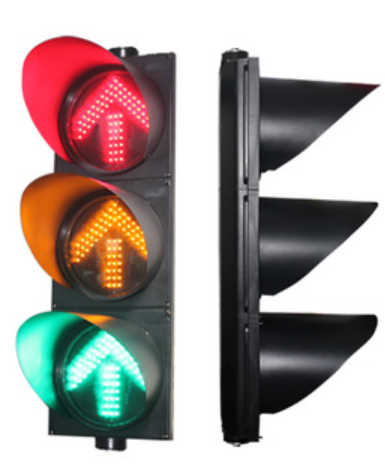 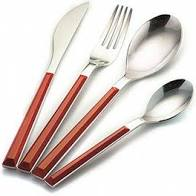 [Speaker Notes: נסכם. ראינו שתי צורות של יצירת מילים על ידי חיבור של שני בסיסים כלומר, של שתי מילים: הלחם, וראשי תיבות שמסומנים על ידי גרשיים.]
3.  בסיס + בסיס
ראשי תיבות
הלחם
תנ"ך
מנכ"ל
כספומט
כדורגל
[Speaker Notes: לפניכם התרשים של דרך התצורה השלישית. לדרך תצורה זו יש שתי צורות: הלחם וראשי תיבות.]
בואו נתרגל ראשי תיבות
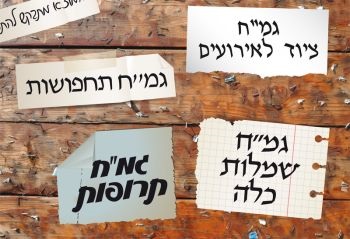 בסיס + בסיס 
               ראשי תיבות

גמ"ח=גְּמִילוּת חֲסָדִים
[Speaker Notes: לפנינו מודעה ובה המילה גמ"ח. מהם הבסיסים שמרכיבים את המילה גמ"ח? לוחצת להופעת התשובה. ומסבירה:

גמ"ח=ראשי תיבות של  גמילות חסדים. 

שימו לב שאת המילה גמ"ח קוראים ומדברים באותה צורה]
בואו נתרגל
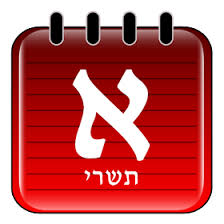 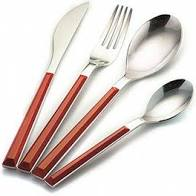 בסיס+בסיס 
ראשי תיבות 
       סכו"ם                                                   לו"ז
סכין כפית/כף ומזלג                                לוח/לוחות זמנים
[Speaker Notes: סכו"ם ולו"ז. גם ראשי תיבות אלה משמשים בכתיבה ובדיבור.]
בואו נתרגל בסיס + צורן
בסיס +צורן
י
חַשְמַלַּאי= חַשְמַל +X ַאי

רָאשִי       = רֹאש + X ִי
[Speaker Notes: לפנינו מודעת דרושים.
מצאו במודעה שני שמות שנוצרו בדרך של בסיס וצורן. כתבו מהו הצורן בכל מילה ומה המשמעות שלו.
להקריא
חשמלאי – חשמל + םאי.  בסיס + צורן המציין בעל מקצוע
ראשי: בסיס + צורן אי,  המציין תכונה. שימו לב, ישנן מילים שהניקוד שלהן משתנה בעקבות הוספת הצורן. ראש – ראשי. וכן: ספר – ספרן, ירק - ירקן]
צורנים סופיים לבעלי מקצוע
בסיס + צורן
= מַחְסָן +  ַאי
מַחְסְנַאי
= מַלְגֵּזָה +Xָן
מַלְגֵּזָן
[Speaker Notes: מפעל כרומגן מחפש גם הוא עובדים.
מחסנאי ומלגזן.     

מהי דרך התצורה?  מהי משמעות הצורן הסופי?

מלגזן ו-מחסנאי- בעל מקצוע]
תרגול: כתבו את השמות שבמודעה וציינו מהי דרך התצורה של כל שם
בסיס + בסיס
                     הלחם
שורש + תבנית = משקל
[Speaker Notes: קוראת את ההוראה.
אתן לכם רמז: יש במודעה ארבעה שמות. אמתין שתי דקות.]
פתרון: שתי דרכי תצורה במודעה שלפנינו
בסיס + בסיס
                     הלחם
פְּלָדֶלֶת =  פלדה +דלת
שורש + תבנית = משקל פְּרִיצָה  =    פר"צ + קְטִילָה
 תִּקּוּן     =   תק"נ +  קִטּוּל
 הַחְלָפָה=   חל"פ +  הַקְטָלָה
[Speaker Notes: בואו נבדוק את דרכי התצורה של השמות שבמודעה?
פלדלת- כיצד נוצרה המילה?
הלחם של 2 בסיסים: פלדה + דלת.
שימו לב שהבסיסים אינם שלמים, אלא שבורים, הושמטו אותיות---  פלדה + דלת>> הושמטו ה"א  ו-דל"ת.
יש במודעה שלוש מילים שנוצרו על דרך של שורש ותבנית. שלושתן קשורות לפועל.
 המילה פריצה במשקל קטילה הוא בבניין קל.
 המילה תיקון במשקל קיטול בבניין פיעל והמילה החלפה במשקל הקטלה בבניין הפעיל.]
תרגול: כתבו את השמות שבמודעה וציינו מהי דרך התצורה של כל שם
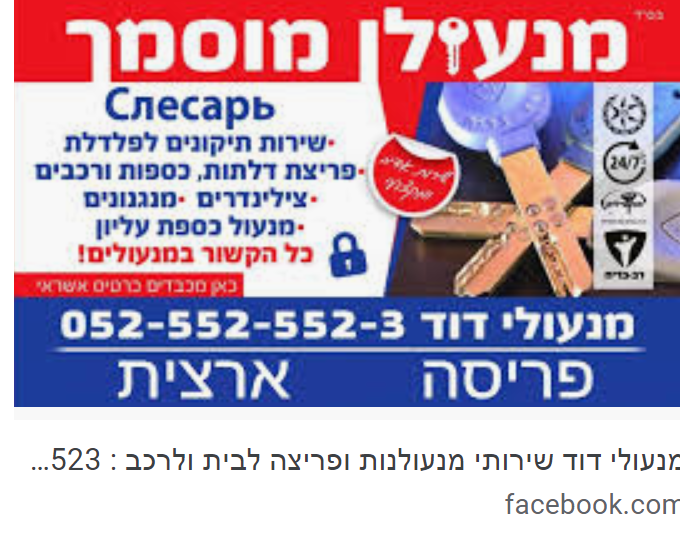 [Speaker Notes: קוראת את ההוראה.
מעניין כמה שמות תמצאו ומהן דרכי התצורה שלהן.
אמתין 2 דקות]
פתרון
בסיס + צורן
מַנְעוּלָן          =      מַנְעוּל + Xן

אַרְצִי            =       אֶרֶץ +  Xי
                     
שורש + תבנית = משקל
פְּרִיסָה       =        פר"ס+ קְטִילָה
פְּרִיצָה       =        פר"צ + קְטִילָה
כַּסֶּפֶת        =        כס"פ + קַטֶּלֶת
תִקּוּן           =        תק"נ +  קִטּוּל
[Speaker Notes: חזרנו.
אציג בפניכם שישה שמות, אם כי יש במודעה יותר.
נתחיל עם דרך התצורה בסיס + צורן. במודעה שלפנינו ישנם צורנים שפגשנו לפני מספר דקות. 
הצורן אן במילה מנעולן הוא צורן המציין בעלי מקצוע
הצורן אי במילה ארצי, הוא צורן המציין שמות תואר.
דרך תצורה שנייה היא: שורש + תבנית – משקל. נציג שני משקלים ממשקל קטילה בבניין קל: פריסה, פריצה
כספת ממשקל קטלת במשמעות של אוספים
והמילה תיקון ממשקל קיטול בבניין פיעל.

סיימנו את התרגול לשיעור הזה.]
גזירה קווית: בסיס וצורן הבאים זה אחר זה
גזירה מסורגת
3.בסיס +בסיס
2.בסיס +צורן
1.שורש ותבנית
ראשי תיבות
(נוטריקון)
הלחם
תנ"ך
גמ"ח
כספומט
רכבל
ילדון
כפית
סִדּוּר
שְמִירָה
[Speaker Notes: כל הפעלים בנויים משילוב של שורש ותבנית – בניין. שילוב זה נקרא "גזירה מסורגת". בגזירה המסורגת אותיות השורש ואותיות התבנית משתלבות זו בזו.
בשמות זה שונה. ישנם שמות שבנויים בגזירה מסורגת. אלה השמות שבנויים בדרך של שורש ותבנית –משקלים. גם במשקלים יש שילוב של שורש ותבנית כמו בבניינים של הפועל. לדוגמא: סידור, שמירה. האותיות של התבנית משולבות באותיות של השורש והן אינן באות זו אחר זו.
ישנם שמות שנוצרים בדרך של גזירה קווית. גזירה קווית היא בסיס + צורן הבאים זה אחר זה.. לדוגמא: ילדון, כפית. 
היום למדנו דרך נוספת של גזירה קווית: בסיס + בסיס. לדרך זו יש שתי צורות: הלחם – כספומט, רכבל וראשי תיבות תנ"ך, גמ"ח.]
גזירה מסורגת בפועל ובשם
השורש והתבנית מסתרגים (משתלבים) זה בזה ולא מתחברים באופן קווי .
פועל: הִדְרִיכָה, לוֹמְדִים, מַשְכִּים
 שם:  קְפִיצָה,  הִתְרַגְּשׁוּת,   הַפְעָלָה
[Speaker Notes: נביא דוגמאות לגזירה מסורגת בפועל ובשם.
שימו לב שאותיות השורש והתבנית מסתרגות זו בזו ולא מתחברות באופן קווי.]
גזירה קווית
שני בסיסים (מילים עצמאיות) או יותר הבאים זה אחר זה באופן קווי ויוצרים מילה אחת.
כספומט = כסף + אוטומט                              לו"ז = לוח/ות זמנים
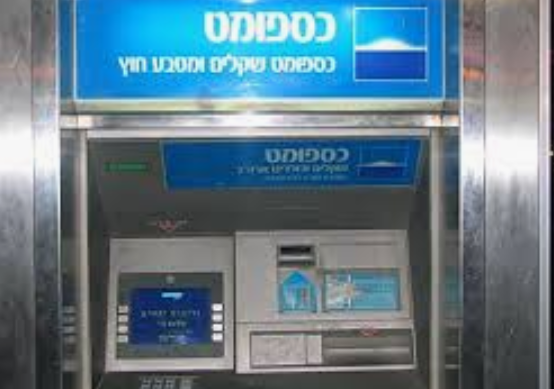 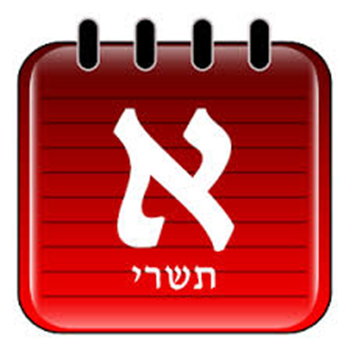 [Speaker Notes: לפניכם דוגמאות נוספות לגזירה קווית. קוראת את תוכן השקופית]
גזירה קווית
גזירה מסורגת
3.בסיס +בסיס
2.בסיס +צורן
1.שורש ותבנית
ראשי תיבות
(נוטריקון)
הלחם
תנ"ך
רמטכ"ל
כספומט
כדורגל
ילדון
כפית
הפחתה
שמירה
[Speaker Notes: אנחנו מגיעים לסיום השיעור.
נחזור על שלוש דרכי התצורה שלמדנו בשני השיעורים.
דרך ראשונה: שורש ותבנית – משקל. בדרך זו הגזירה היא מסורגת. למדנו שלמשקלים יש משמעויות שונות. ראינו שלמשקלים מסויימים יש יותר ממשמעות אחת.
דרך שנייה: בסיס + צורן. למדנו שלצורנים יש משמעויות שונות. ראינו שישנם צורנים שיש להם יותר ממשמעות אחת. לדוגמא: הצורן און הוא במשמעות של הקטנה, אוסף, כתבי עת.
דרך תצורה שלישית היא: בסיס + בסיס. גם היא גזירה קווית. בדרך תצורה זו יש שתי צורות: הלחם וראשי תיבות.]
מה למדנו היום?
חזרנו על שתי דרכי התצורה שלמדנו בשיעור הקודם. 
היכרנו דרך נוספת מרכזית ליצירת שמות בשפה העברית. 
למדנו מהי גזירה מסורגת ומהי גזירה קווית.
[Speaker Notes: נסכם מה למדנו היום.
קוראת את השקופית.

שלום ולהתראות]
תודה על ההקשבה
[Speaker Notes: נסכם מה למדנו היום.
קוראת את השקופית.

שלום ולהתראות]
שימוש ביצירות מוגנות בזכויות יוצרים ואיתור בעלי זכויות
השימוש ביצירות במהלך שידור זה נעשה לפי סעיף 27א לחוק זכות יוצרים, תשס"ח-2007. אם הינך בעל הזכויות באחת היצירות, באפשרותך לבקש מאיתנו לחדול מהשימוש ביצירה, זאת באמצעות פנייה לדוא"ל rights@education.gov.il